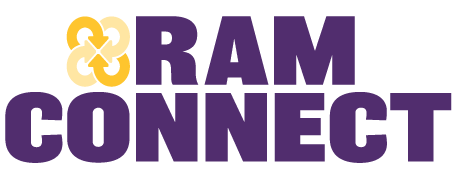 Jennie Yost
Assistant Director, Student Leadership & Involvement
Learning Objectives
Update Organization Portal
Update Membership Rosters 
Create Folders and Store Files 
Create and Utilize Forms 
Create Organization Events
Updating Organizations Portals
Accurate Information 
Update Officer positions
Update Bylaws/Constitution
Add pictures
Update meeting times and locations
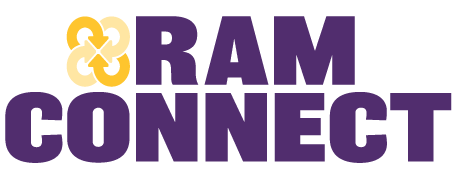 Updating Membership Rosters
Important for SGA budgeting process 
Different types of membership status 
Officer/Administrator
Member
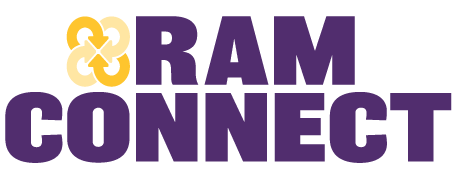 Creating Folders and Storing Files
Why is this important?
Continuity of organization 
Easy access to information
New students and potential members can find your club 
Private vs. Public Folders
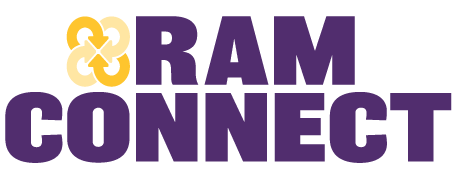 Creating and Utilizing Forms
Why is this important?
Useful for collecting information for your organization 
Great for event registrations
Stored in one centralized location
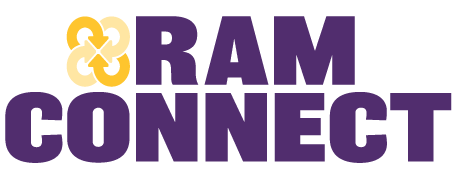 Creating Events
Why is this Important?
Advertisement of organization events
Featured on the WCUPA community RamConnect Calendar
Useful tool for gaging event turnout and tracking attendance
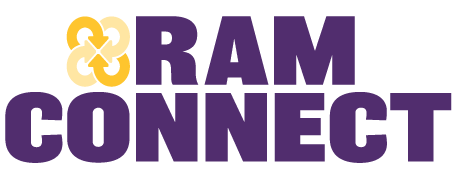 Thank You!
For additional assistance, email ramconnect@wcupa.edu
Office Hours: Sykes 238 Student Affairs Suite
Monday: 12:00pm – 2:00pm
Tuesday: 12:00pm – 2:00pm
Wednesday: 12:00pm – 2:00pm
Thursday: 12:00pm – 2:00pm
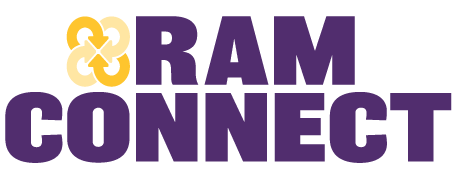